Многофункциональная дидактическая игра «СУПЕР-ПИРАМИДКА»
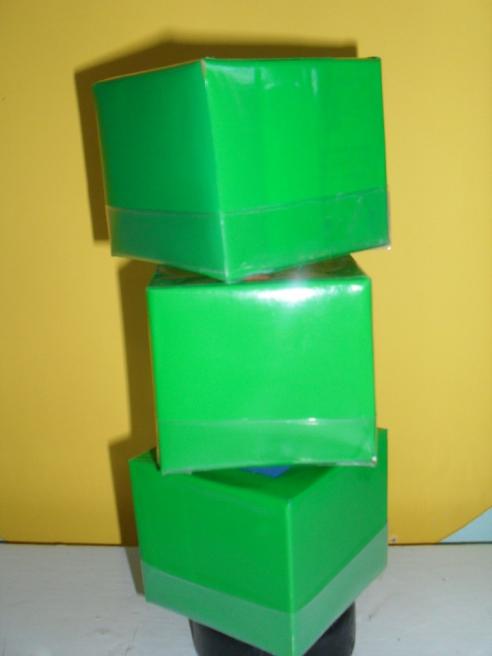 Разработала
Учитель-логопед
МДОУ д/с №14
Дугина Т.И.
В  игре «Супер-пирамидка» можно показатьосновные направления коррекционно- логопедической работы с дошкольникамиот 3 до 7 лет Особенность игры заключается в том, что три кубика, составляющие пирамидку можно вращать. При этом, одновременно происходит развитие речевых навыков и мелкой моторики. На каждой стороне кубика имеется карман. Это позволяет менять наглядный материал для каждого варианта игры.
«Составь по образцу»Цель:-Развивать сенсомоторные навыки младших дошкольников.
«Составь по образцу»Цель:-Учить детей выполнять словесную инструкцию.-Автоматизировать произношение простых слов.
«Найди животных» (фрукты, посуду…)Цель:-Упражнять детей в классификации и обобщении.
«Третий лишний»Цель:-Учить детей классифицировать и обобщать.
«Найди картинку с звуком «с»»Цель:-Упражнять детей в подборе картинок с заданным звуком
«Определи первый звук в слове»Цель:-Упражнять детей  в определении первого звука в слове.
«Автоматизация звука «ш»»Цель:-Автоматизировать поставленный звук в словах и предложениях.
«Измени слово»Цель:-Учить детей преобразовывать слова.
«Составь слово»Цель:-Развивать навык слогового чтения.
Дидактическая игра «Составь слово»
Разработала
Учитель-логопед
МДОУ д/с №14
Дугина Т.И.
Цель:-Развивать навык слогового чтения у детей от 6 до 8лет.
В результате занятий с использованием игр «Супер-пирамидка» и «Составь слово» повысилась продуктивность коррекционно-логопедической работы. Знания, полученные с интересом, эффективнее усваиваются.